Презентация по лепке в подготовительной группе на тему:«Хоровод дружбы».
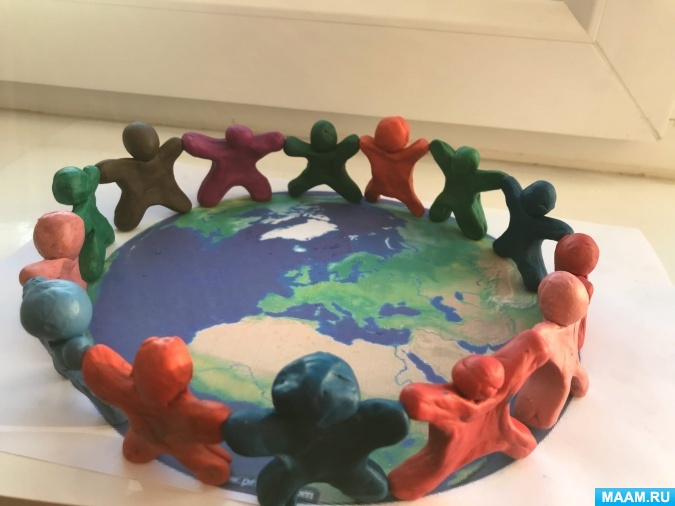 Цели:
 
Упражнять в лепке фигуры человека, используя приёмы лепки полной формы, из целого куска и по частям .

Задачи:
Познакомить детей с многонациональными народами нашей страны, а так же национальными костюмами.
Собрались все дети в круг .
Я- твой друг, и ты мой друг.
Крепко за руки возьмёмся .
И друг другу улыбнёмся.
В какой стране мы с вами живем?

Наша страна великая, сильная и красивая. Но страна - это не только леса, поля. реки, города. Страна - это прежде всего люди, которые в ней живут. Мы с вами россияне. Наша страна сильна дружбой разных народов, ее населяющих. А народов этих очень много: русские, татары, чуваши, марийцы, мордва, чукчи, ненцы, осетины, ингуши. У каждого народа есть свой национальный костюм.
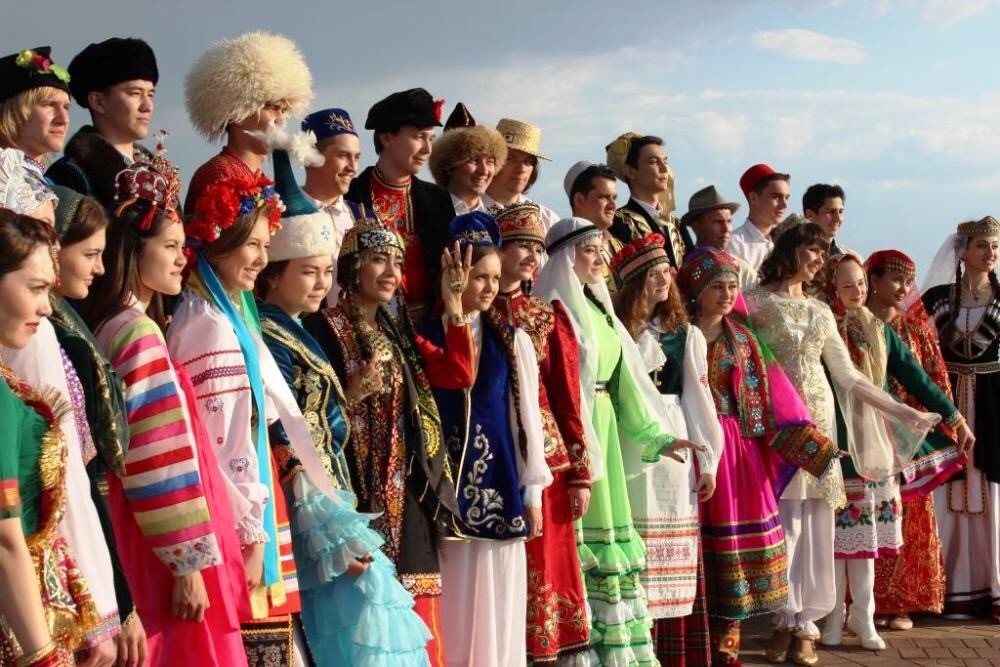 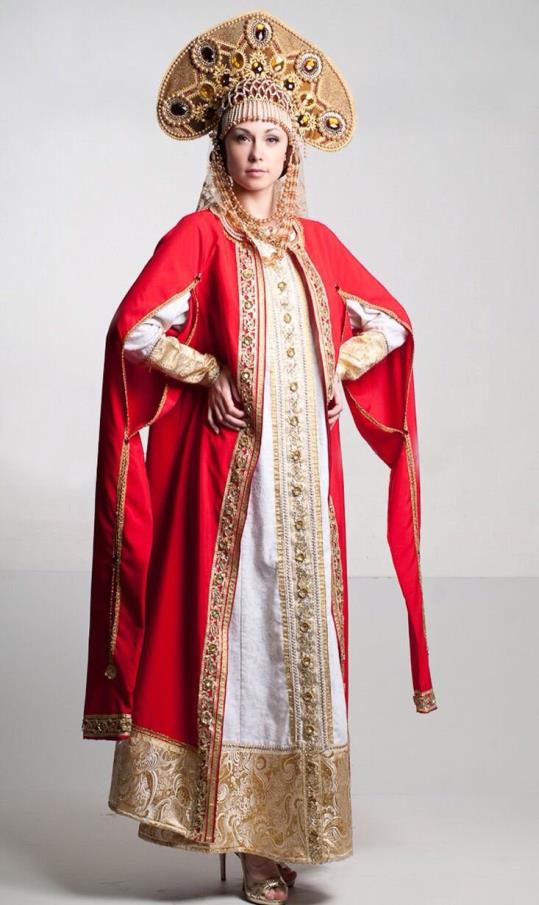 Русские
Чуваши
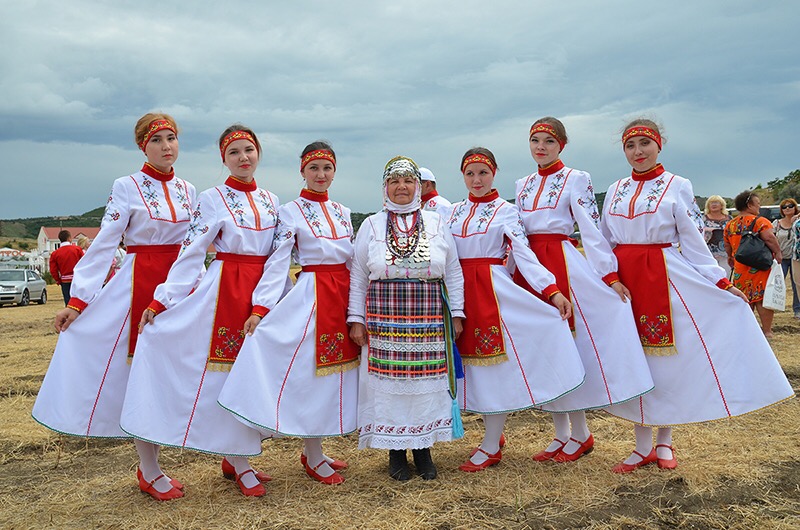 Марийцы
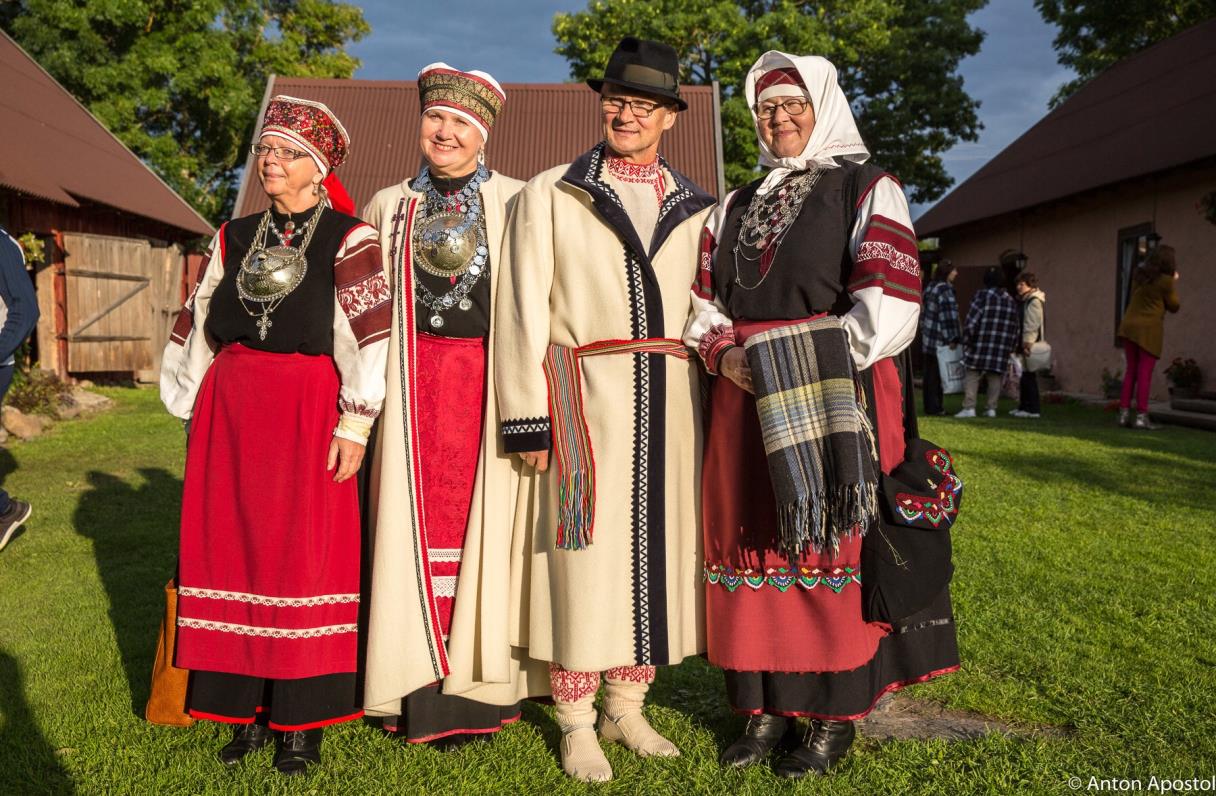 Мордовы
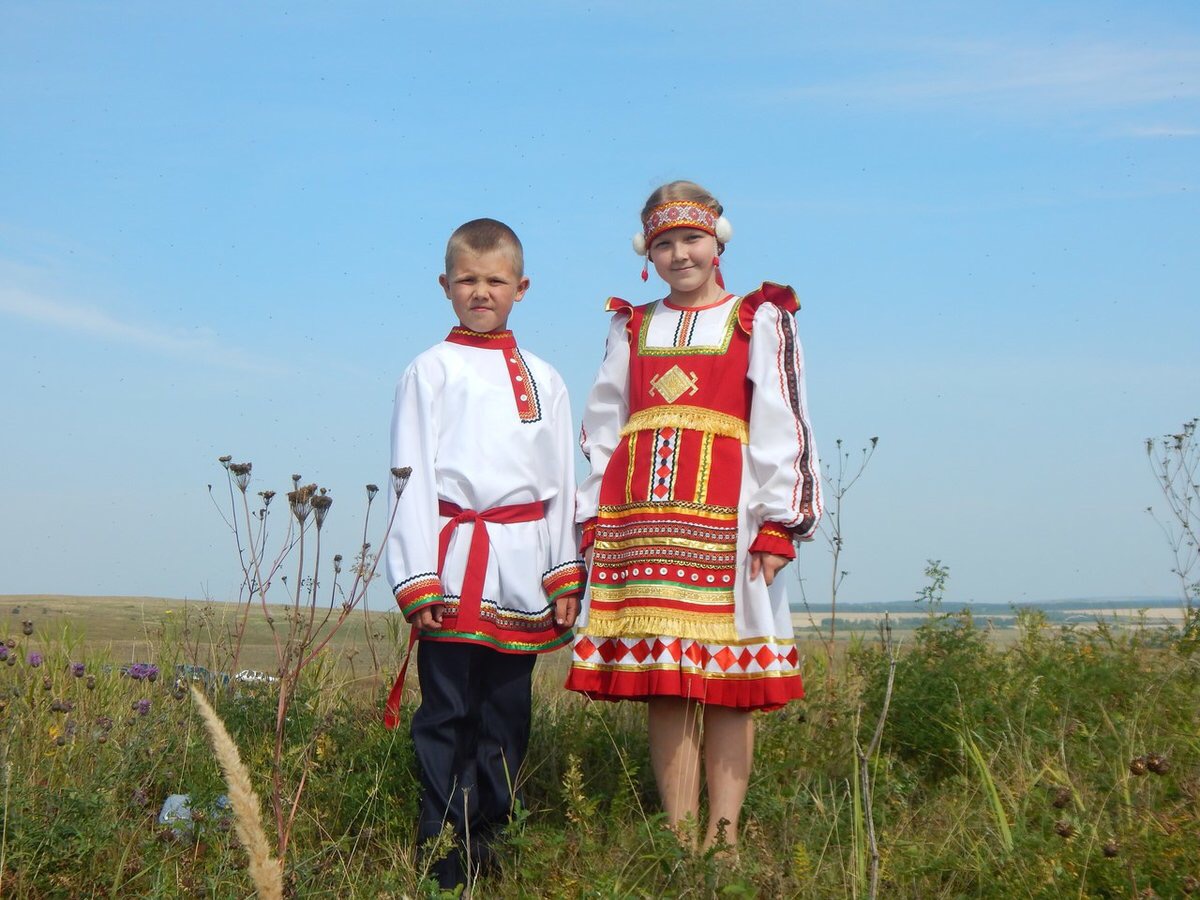 Чукчи
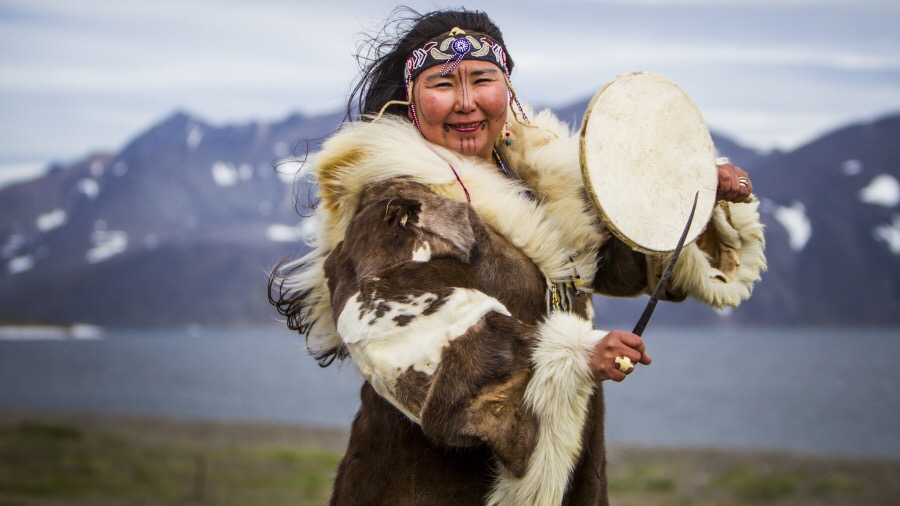 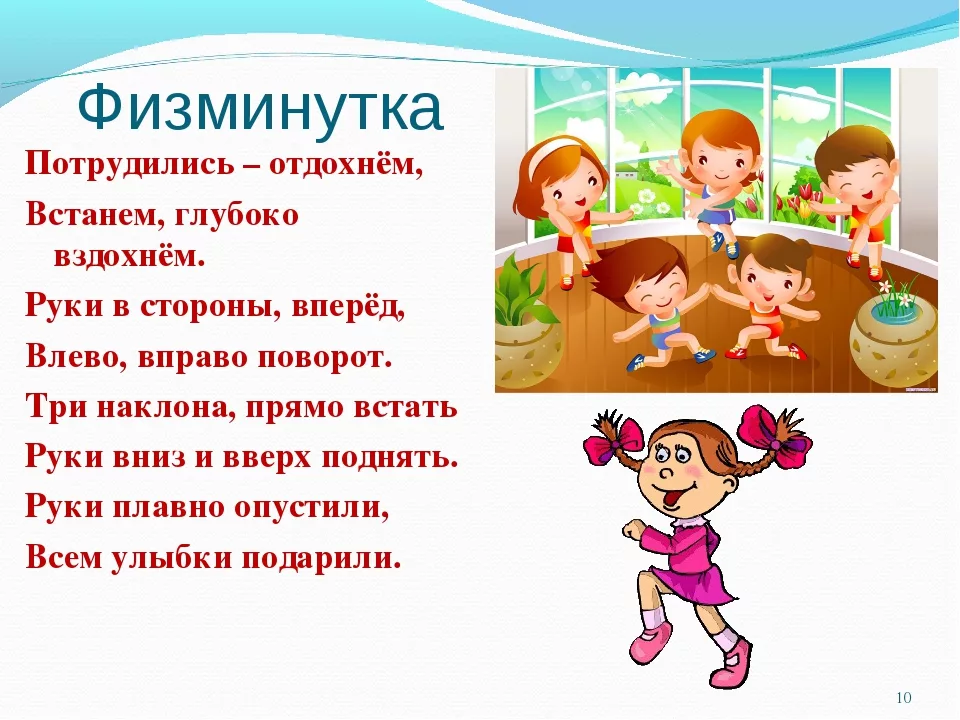 Ненцы
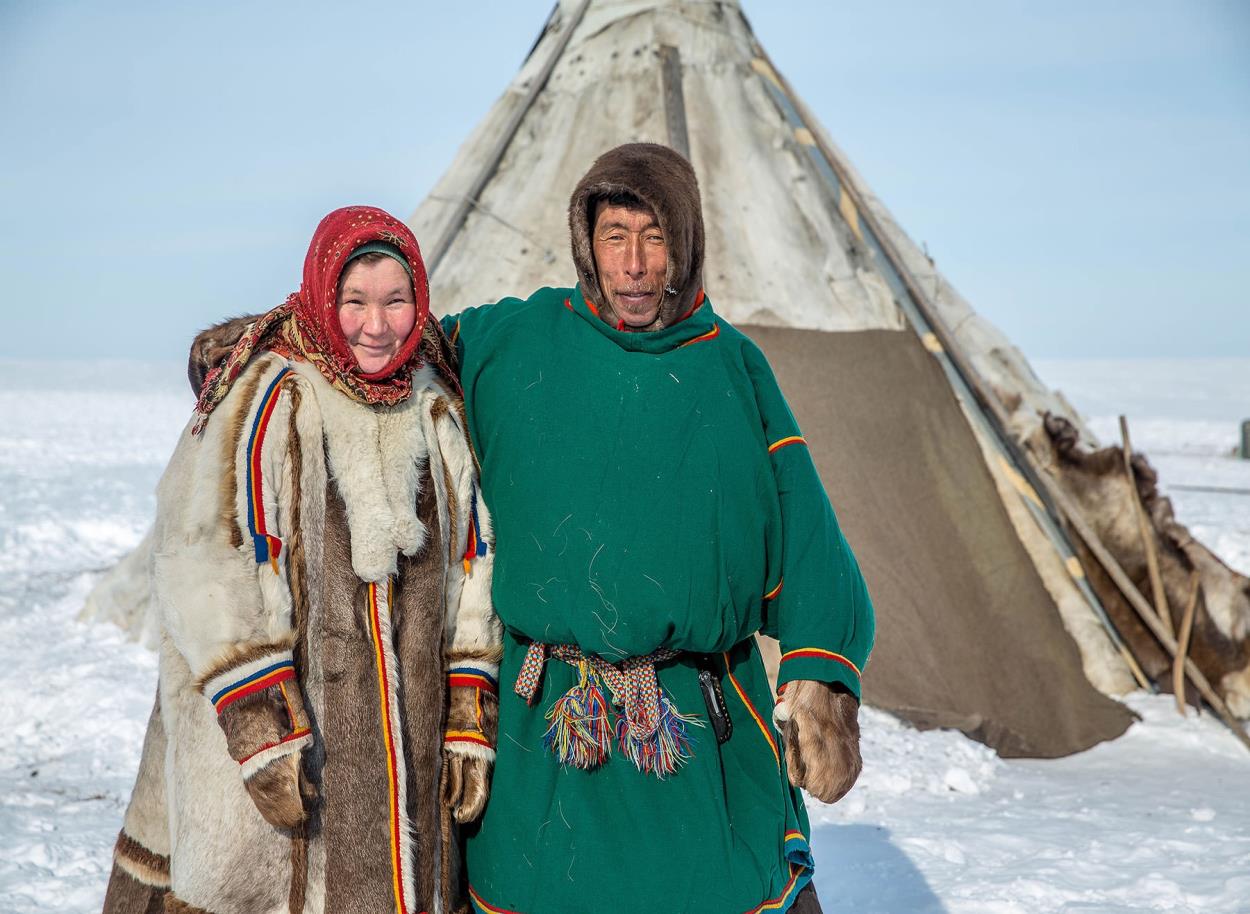 Осетины
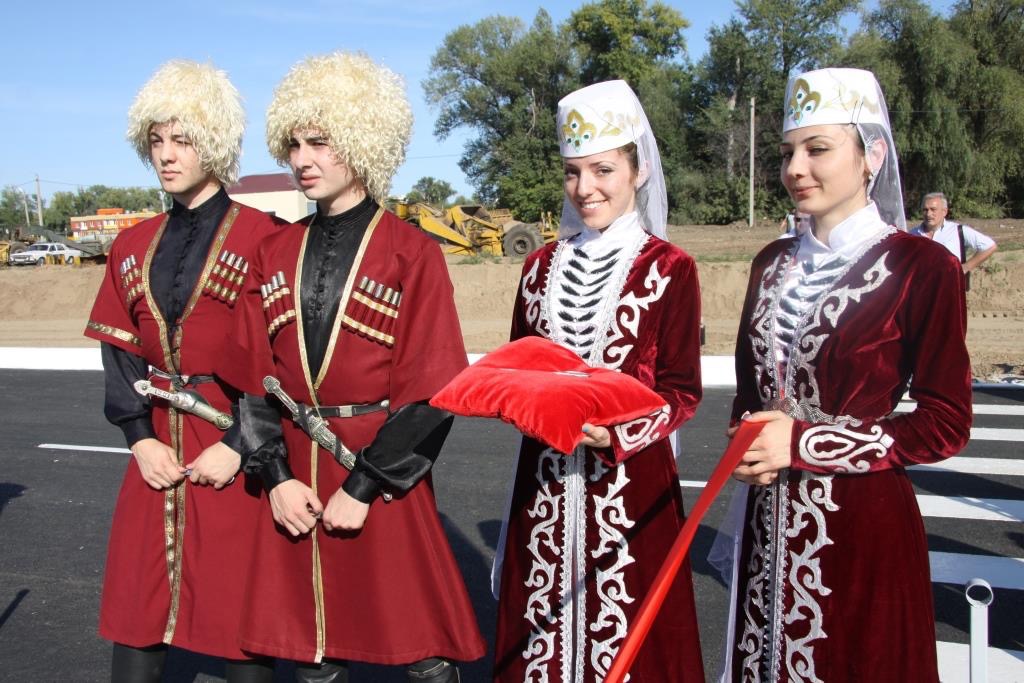 Ингуши
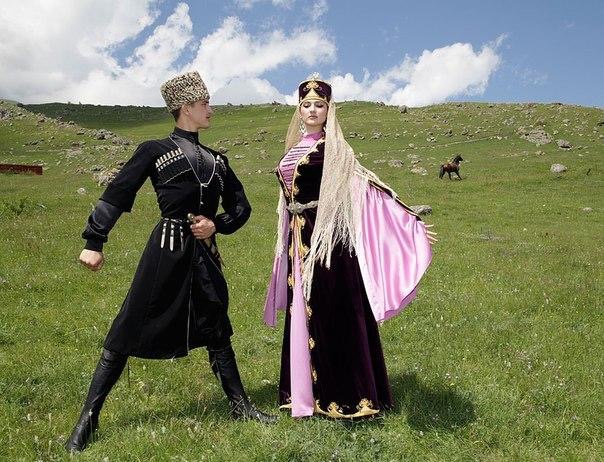 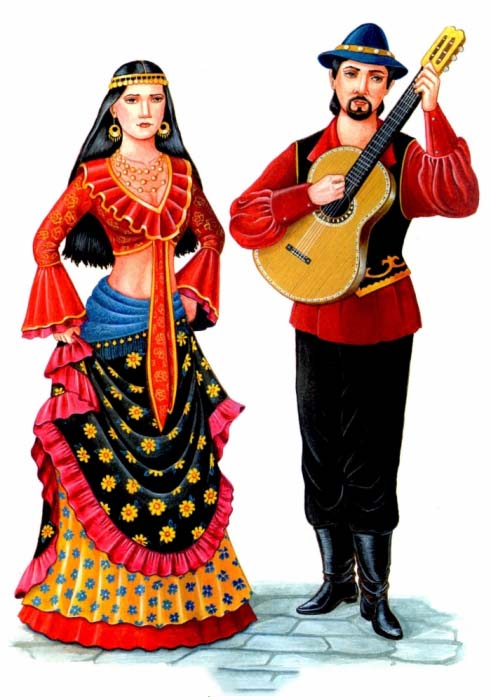 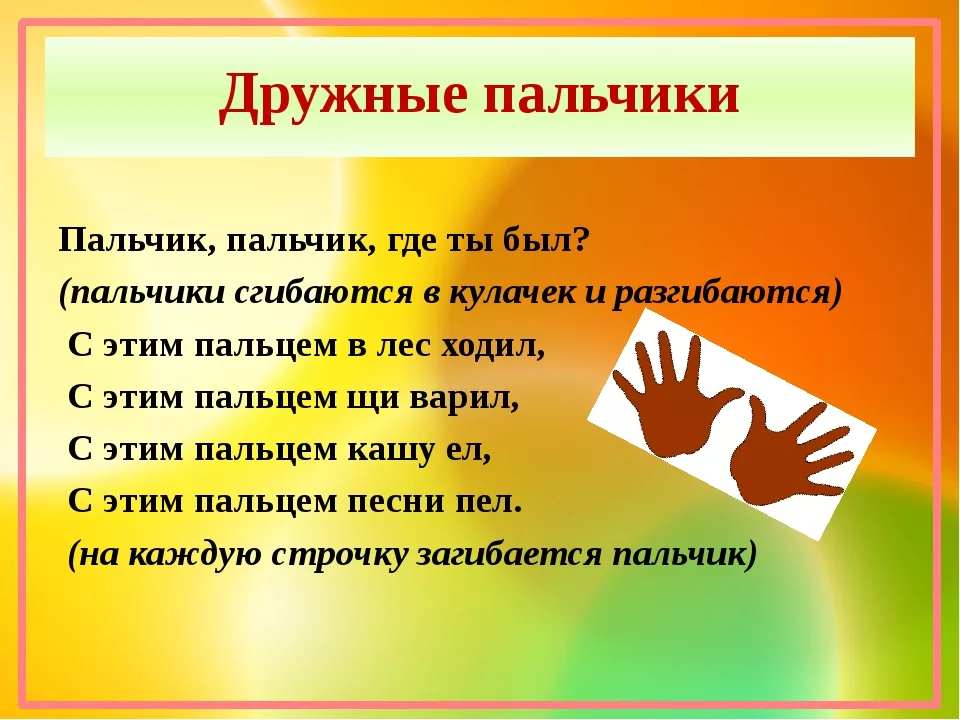 «Хоровод дружбы»
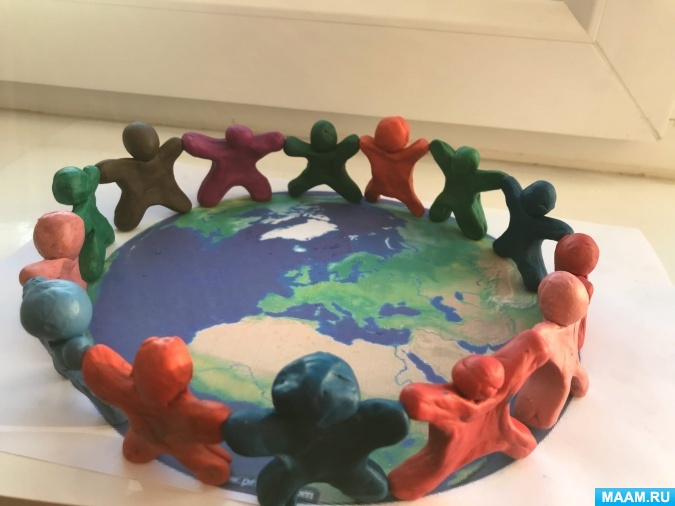